HTML, CSS
Cvičení 1

Webová kartografie – úvod
Podzim 2022  Filip Leitner
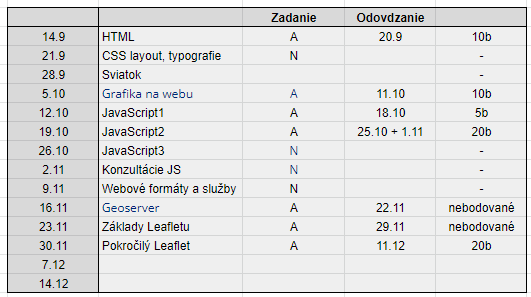 Proč?
Pro navštívení webu stačí napsat pár znaků (někdy ani to ne!) do  zařízení, které má většina z nás v kapse1
Vyvíjíte na platformě, která má dosah miliard lidí.
Můžete si dělat co chcete! Nelíbí se vám mapa? Udělejte lepší!  Buďte zvídaví. Jak to funguje?
1
2

3
4
1 83.4% globálně (https://www.bankmycell.com/blog/how-many-. ph.on. es. -.ar. e-. i.n-. t.he. -w. o.rl. d.) – v roku 2016 to bolo len 49.4%
 .
Filip Leitner	HTML, CSS
Webová kartografie	3 / 46
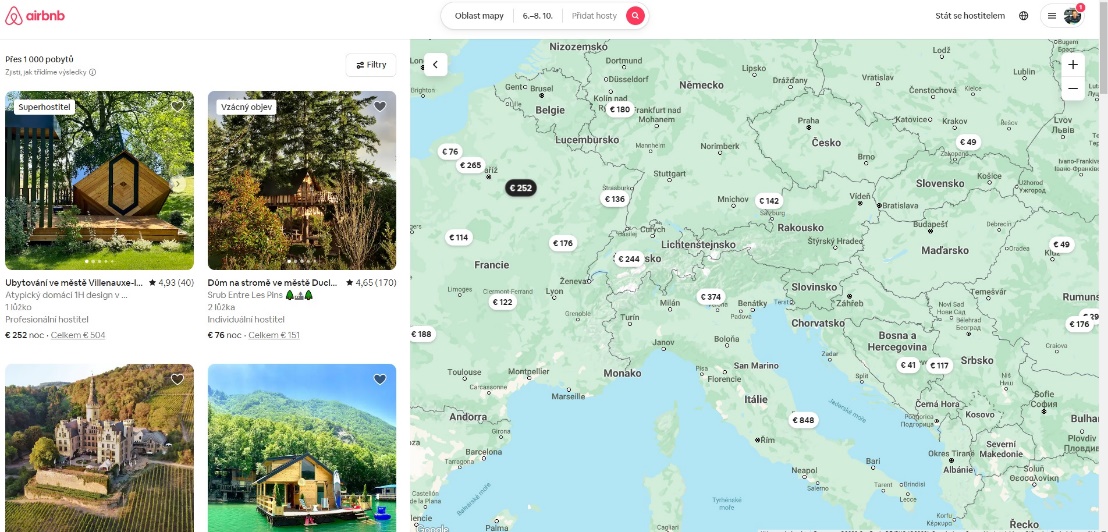 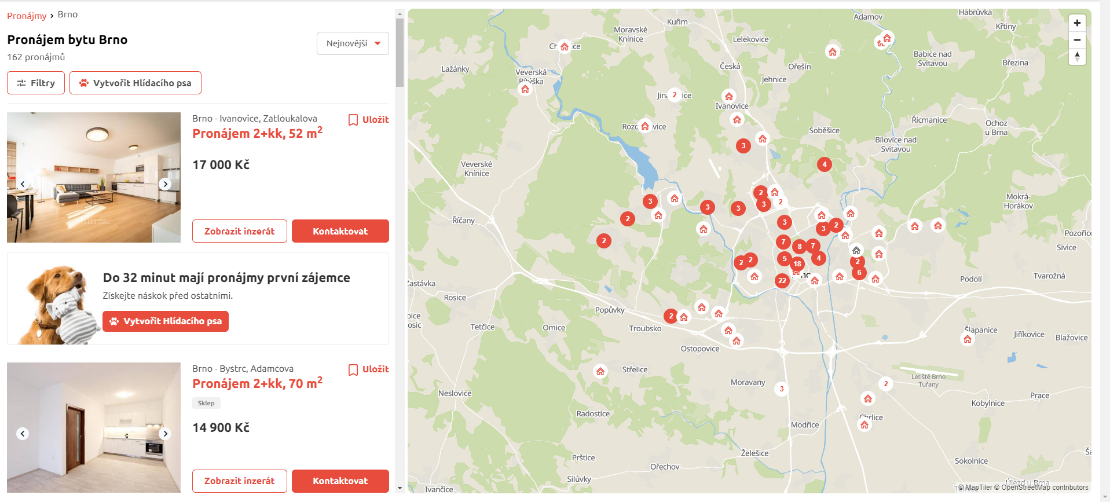 https://mapa.idsjmk.cz
https://what3words.com/sady.hubka.vetvy
http://www.rleonardi.com/interactive-resume/
Co je to web?
World Wide Web  web vs. internet https://www.internetlivestats.com/
Filip Leitner
HTML, CSS
Nástroje
Co budete potřebovat?
Textový editor – budeme psát  kód
Visual Studio Code, Sublime Text, Atom.io, Brackets, PSPad, …
Internetový prohlížeč – výsledek si potřebujete prohlédnout, neustále  budete používat vývojářské nástroje
Google Chrome, Firefox, Safari, Chromium, Vivaldi, Opera, Internet Explorer,  Konqueror, …
Git – pro správu kódu, spolupráci, nahrávání výsledku, etc. (není  podmínkou)
Filip Leitner
HTML, CSS
Co se naučíme?
základy HTML, CSS, JavaScriptu  práce s OGC standardy
řešit problémy (psaní kódu je jenom výrazový prostředek)
HTML, CSS, JavaScript, … jsou cizí jazyky, za 2 hodiny týdně vás nikdo  cizí jazyk nenaučí.
Bylo by dobré samostudium.
Filip Leitner
HTML, CSS
Co je to HTML?
Hypertext Markup Language  Standard W3C
aktuální verze HTML 5  HTML se skládá z elementů
. . . . . . . . . . . . . . . . . . . .
.   .     .     .   .   .   .    .   .   .   .    .   .   .   . .     .	. . .
Webová kartografie	12 / 46
Filip Leitner
HTML, CSS
HTML elementy
HTML dokument tvoříme pomocí tagů
tagy jsou párové (html, head, p, …) a nepárové (img, meta, br, …)
<p>I’m a paragraph.</p>
<p class="note">And I have an attribute.</p>
<p>We can be <strong>nested.</strong></p>
<img src="photo.jpg">
. . . . . . . . . . . . . . . . . . . .
.   .     .     .   .   .   .    .   .   .   .    .   .   .   . .     .	. . .
Webová kartografie	13 / 46
Filip Leitner
HTML, CSS
Anatomie HTML
Hlavní stránka webu se zpravidla jmenuje index.html
<!DOCTYPE html>
<!-- COMMENT -->
<html> 
   <head>
   </head>
   <body>
        <div>...</div>
   </body>
</html>
Filip Leitner
HTML, CSS
<head>
ovlivňuje chování webové stránky  
není běžně viditelná v prohlížeči
název, kódování znaků, popis,kľúčové slová, autor …
<head>
<meta charset="utf-8">
<meta name="viewport" content="width=device-width, initial-scale=1.0">
     <meta name="description" content="I’m a description.">
     <title>Page title</title>
</head>
Filip Leitner
HTML, CSS
<body>
primární obsah webu
texty, videa, obrázky, odkazy, …
<body>
<h1>I’m a heading.</h1>
<p>Followed by a paragraph.</p>
</body>
Filip Leitner
HTML, CSS
Tipy
v názvech souborů a cestách k nim nepoužívejte diakritiku, mezery a  velká písmena
používejte angličtinu v kódu a názvech souborů
odsazujte kód
používejte zvýraznění syntaxe v textovém editoru  naučte se pracovat s cestami k souborům:
) relativní cesty – používejte pro odkazování na obsah v rámci vlastního  webu (a při odevzdávání cvičení), např. index.html nebo
../img/image.png (tzn. o jednu úroveň složky výše, složka img,  soubor image.png)
) absolutní cesty – používejte pro odkazování na obsah na jiných
webech, např. http://example.com/image.png
i toto je absolutní cesta: file:///C:/Users/waldo/my_web.html ←  téměř vždy bude špatně použít tuto formu na webu!
Procvičování 1
vytvořte si soubor index.html
vyplňte název stránky, základní metainformace  do těla stránky vložte libovolný text
stránku si otevřete v prohlížeči
Filip Leitner
HTML, CSS
Texty
<h2>I’m a second level heading</h2>
<p>Lorem ipsum <em>dolor <strong>sit </strong> amet</em>.</p>
<p><a href="https://example.com" title="Link to another website">I’m a  link.</a></p>
Filip Leitner
HTML, CSS
Seznamy
tagy ul (odrážky), ol (číslovaný seznam), li (položky seznamu)
pokud chceme více úrovní seznamu, nový seznam vložíme do tagu li,  který chceme více rozvést (Tea → Black tea, Green tea)
<ul>
<li>Coffee</li>
<li>Tea
<ul>
<li>Black tea</li>
<li>Green tea</li>
</ul>
</li>
<li>Milk</li>
</ul>
Filip Leitner
HTML, CSS
Číslované seznamy:
<ol>
<li>Petr Kellner</li>
<li>Andrej Babiš
<ul>
<li>Agrofert</li>
<li>Mafra</li>
</ul>
</li>
<li>Karel Komárek</li>
</ol>
. . . . . . . . . . . . . . . . . . . .
.   .     .     .   .   .   .    .   .   .   .    .   .   .   . .     .	. . .
Webová kartografie	21 / 46
Filip Leitner
HTML, CSS
Tabulky
Tabulky nejsou ve výchozím stavu stylované. Více na W3Schools
<table>
<caption>I’m a table caption</caption>
<tr>
<td>I’m a cell on the first row.</td>
<td>Me too.</td>
</tr>
<tr>
<td>I’m a cell on the next row.</td>
</tr>
</table>
Filip Leitner
HTML, CSS
Procvičování 2
obsah této stránky vložte do svého index.html a pokuste se jej  naformátovat odpovídajícím způsobem:
https://bl.ocks.org/3a98f100801d293b8f115b81595a41d6
Filip Leitner
HTML, CSS
Obrázky
<img src="../image.jpg" alt="Alternative text">
<img src="https://example.com/image.png">
Filip Leitner
HTML, CSS
Struktura obsahu
<div id="main">
<div id="aside">
<p>I’ll stand aside.</p>
</div>
<div id="content">
<p>I’ll take the main part.</p>
</div>
</div>
Filip Leitner
HTML, CSS
Semantic Elements in HTML
<body>
<header></header>
<main>
<section>
<h1>WWF</h1>
<p>thematic grouping of content, typically with a  heading...</p>
</section>
</main>
<footer></footer>
</body>
A iné...
<article> , <nav>, <aside>, <figure>, <img>, <summary>, …
Filip Leitner
HTML, CSS
Procvičování 3
přidejte do stránky seznam <ul> vašich oblíbených filmů  
vložte do stránky obrázek kočky
rozdělte obsah do kontejnerů <div> podle filmů a obsahu, přidejte  jim odpovídající atribut id (např. <div  id="into-the-wild">)
Filip Leitner
HTML, CSS
Co je to CSS?
Cascading Style Sheets  Standard W3C  aktuální verze CSS 3
Instrukce pro prohlížeč jak vykreslovat HTML elementy
Filip Leitner
HTML, CSS
Struktura CSS
Filip Leitner
HTML, CSS
Propojení HTML a CSS
<link rel="stylesheet" type="text/css" href="style.css">
<style>
   body {background: #333;}
   h1 {color: blue;}  
   h2  {display: none;}   
   p {
   border-top: 1px solid rgb(121, 66, 107);
   color: red;
   }
</style>
Filip Leitner
HTML, CSS
Pro příklady kódu budeme používat https://bl.ocks.org/. Na stránce  uvidíte vykreslený web ve zmenšeném okně, pod ním komentář k příkladu  ode mě a na konci kód v jednotlivých souborech.
Stránka bl.ocks.org vykresluje kód nahraný na stránku  https://gist.github.com/, zdrojový kód si můžete snadno zobrazit a  stáhnout když nahradíte řetězec bl.ocks.org za gist.github.com.
Např.:
https://bl.ocks.org/FilipLeitner/361d19d4df340ecce67b759b7a46efb7 
→
https://gist.github.com/FilipLeitner/361d19d4df340ecce67b759b7a46efb7
. . . . . . . . . . . . . . . . . . . .
.   .     .     .   .   .   .    .   .   .   .    .   .   .   . .     .	. . .
Webová kartografie	31 / 46
Filip Leitner
HTML, CSS
Selektory CSS
název elementu
h1 { }
p { }
div { }
id elementu
#header { }  #menu { }  #footer { }
třída (class) elementu
.button { }
.menu-item { }
.important { }
. . . . . . . . . . . . . . . . . . . .
.   .     .     .   .   .   .    .   .   .   .    .   .   .   . .     .	. . .
Webová kartografie	32 / 46
Filip Leitner
HTML, CSS
kombinace selektorů
a.menu-item {}
div#main .article {}
a mnoho dalších (*, >,	, :not(), …)
.button:hover {}
* {}
div > .button {}
a:not(.external) {}
. . . . . . . . . . . . . . . . . . . .
.   .     .     .   .   .   .    .   .   .   .    .   .   .   . .     .	. . .
Webová kartografie	33 / 46
Filip Leitner
HTML, CSS
Atributy CSS
vlastnosti písma
p {
font-family: Cambria, Georgia, serif;
}

.warning {
font-weight: bold;
}

h1, h2, h3, h4, h5 {
font-family: Impact, 'Arial Narrow Bold', sans-serif;
}

/* nebo */
.heading {
font-family: Impact, 'Arial Narrow Bold', sans-serif;
}
. . . . . . . . . . . . . . . . . . . .
.   .     .     .   .   .   .    .   .   .   .    .   .   .   . .     .	. . .
Webová kartografie	34 / 46
Filip Leitner
HTML, CSS
barvy
body {
color: blue;
background-color: #333;
}

.note {
background-color: rgb(200,100,50);
}
. . . . . . . . . . . . . . . . . . . .
.   .     .     .   .   .   .    .   .   .   .    .   .   .   . .     .	. . .
Webová kartografie	35 / 46
Filip Leitner
HTML, CSS
pozice a rozměry (jednotky px, pt, em, rem,	, …)
#main {
width: 70 %;
padding: 20px;
}

.warning {
position: absolute; 
top: 10px;
left: 10px;
}

#menu {
display: block;
}
. . . . . . . . . . . . . . . . . . . .
.   .     .     .   .   .   .    .   .   .   .    .   .   .   . .     .	. . .
Webová kartografie	36 / 46
Filip Leitner
HTML, CSS
další …
* {
margin: 0;
padding: 0;
}

.note {
border: 1px solid gray;
}

.hide {
display: none;
}
Filip Leitner
HTML, CSS
Procvičování 4
nastylujte si HTML stránku pomocí CSS
připojte si samostatný soubor style.css nebo vložte kód přímo do
<style> tagu v index.html
změňte velikost a font písma v dokumentu  změňte barvu nadpisů
zvýrazněte <div> jednoho z filmů pomocí barvy pozadí
Filip Leitner
HTML, CSS
Procvičování 4
GODMODE:
vyberte si část textu – jeden element, který zakryjete jako spoiler  (bude začerněný)
případně vyberte jen část textu, kterou vložíte do elementu <span>
vybranému elementu přiřaďte class spoiler
pomocí CSS upravte vzhled elementu tak, aby nebyl v textu čitelný  upravte CSS tak, aby se text odkryl, když na něj najedete myší
vygooglete si a použijte selektory :not a :hover
struktury
https://bl.ocks.org/65a76321043767fb0e864ed15e37bc5a
atributy
https://bl.ocks.org/c996c608e80915daf7446290945abdab  pozicování  https://bl.ocks.org/ceb6049e5ce20c6e620893877418794a
. . . . . . . . . . . . . . . . . . . .
.   .     .     .   .   .   .    .   .   .   .    .   .   .   . .     .	. . .
Webová kartografie	40 / 46
Filip Leitner
HTML, CSS
CSS Reset
Dvě dobré možnosti:  úplný základ např.:
* {
margin: 0;
padding: 0;
}
normalize.css
https://github.com/necolas/normalize.css/
Blanka boilerplate
https://github.com/machal/blanka-html
. . . . . . . . . . . . . . . . . . . .
.   .     .     .   .   .   .    .   .   .   .    .   .   .   . .     .	. . .
Webová kartografie	41 / 46
Filip Leitner
HTML, CSS
Validace HTML
https://validator.w3.org/
. . . . . . . . . . . . . . . . . . . .
.   .     .     .   .   .   .    .   .   .   .    .   .   .   . .     .	. . .
Webová kartografie	42 / 46
Filip Leitner
HTML, CSS
Validace CSS
https://jigsaw.w3.org/css-validator/
. . . . . . . . . . . . . . . . . . . .
.   .     .     .   .   .   .    .   .   .   .    .   .   .   . .     .	. . .
Webová kartografie	43 / 46
Filip Leitner
HTML, CSS
Úkol
vyberte si semestrální téma (GIS, kartografie, geografie, …)
mělo by k němu být možné sehnat nějaká prostorová data a zobrazit je v mapě, můžete se  inspirovat jinou stránkou nebo službou
vytvořte HTML stránku pro toto téma  použijte CSS a webovou stránku si nastylujte
ověřte platnost HTML a CSS validátorem – chyby při validaci automaticky
−2 body
odevzdat do 20. 9. 24:00 (max 10 b.)  odevzdávat web jako archiv web.zip
. . . . . . . . . . . . . . . . . . . .
.   .     .     .   .   .   .    .   .   .   .    .   .   .   . .     .	. . .
Webová kartografie	44 / 46
Filip Leitner
HTML, CSS
Úkol
výběr tématu (později lze změnit pokud by vám nevyhovovalo)  Obsahově by první cvičení mělo zahrnovat:
) HTML + CSS
) nástin obsahu
) základní strukturu stránky (nástin obsahu, navigaci pokud je relevantní  (odkazy nemusí být zatím funkční))
) rozsahem očekávám zhruba do A4 textu
Na webu vítězí kvalita nad kvantitou – zaměřte se na vizuál a přehlednos
Filip Leitner
HTML, CSS
Jak dál?
Přečtěte si víc a procvičujte
http://devdocs.io/
https://medium.com/  https://css-tricks.com/  https://bost.ocks.org/mike/  http://jakpsatweb.cz/
https://developer.mozilla.org/en-US/docs/Web/HTML  https://www.w3schools.com/  https://www.codecademy.com/tracks/web  https://dash.generalassemb.ly/
. . . . . . . . . . . . . . . . . . . .
.   .     .     .   .   .   .    .   .   .   .    .   .   .   . .     .	. . .
Webová kartografie	46 / 46
Filip Leitner
HTML, CSS
Ptejte se
kdykoliv  kdekoliv  jakkoliv
co nejdřív …
e-mail: 451242@mail.muni.cz
Filip Leitner
HTML, CSS